TOÁN 2
Tập 2
Tuần 27
Bài 76: So sánh các số có ba chữ số - Tiết 1
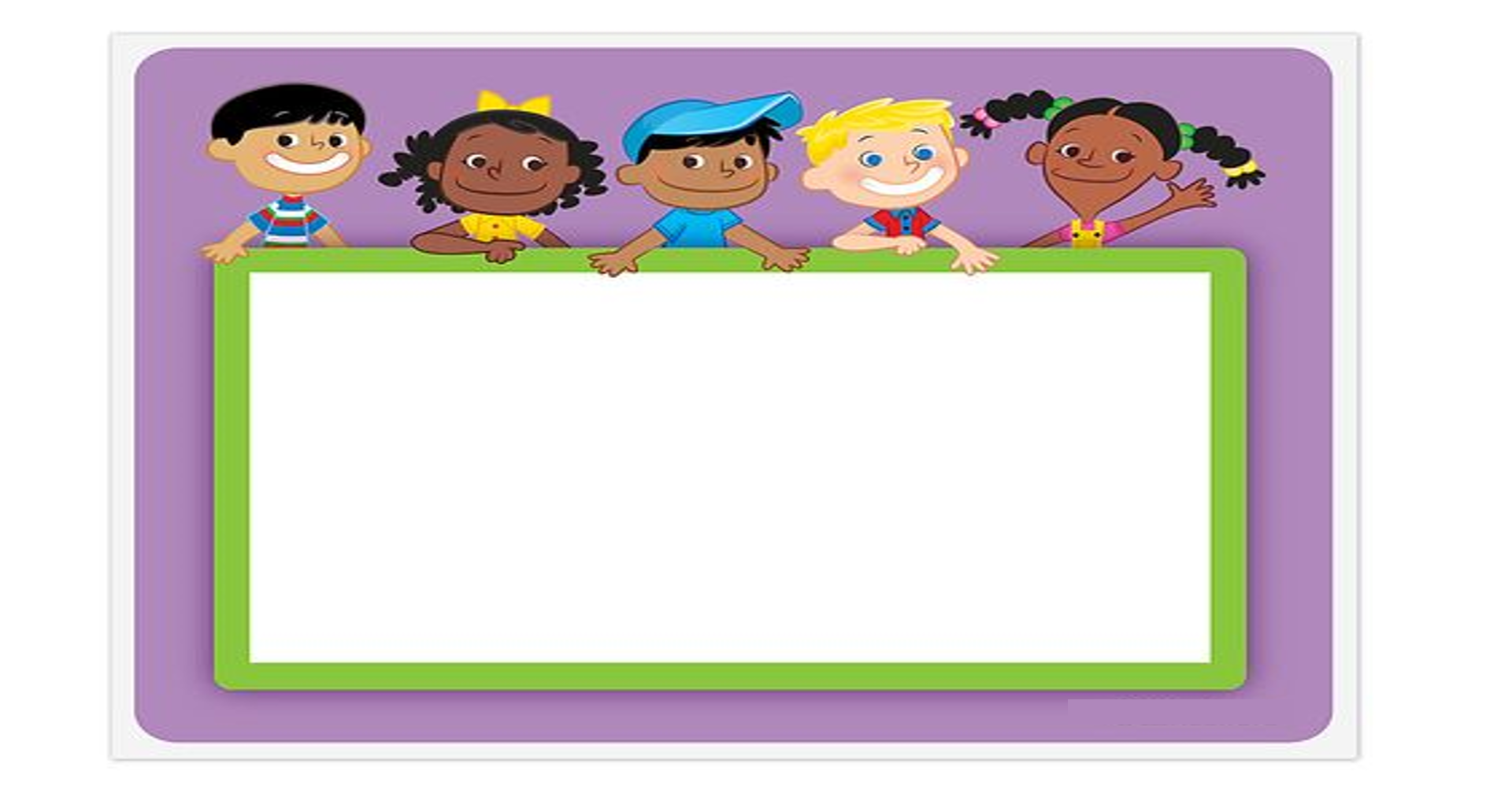 KHỞI ĐỘNG
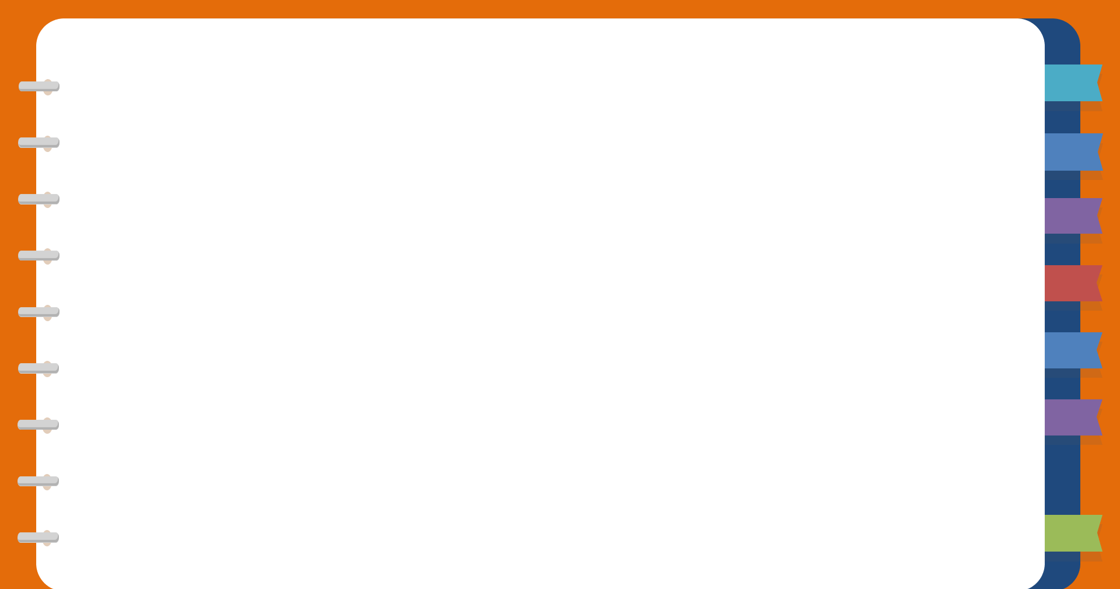 Viết số: 
Bảy trăm mười
Viết số: 
Ba trăm mười sáu
Viết số: 
Sáu trăm hai mươi mốt
Đọc số: 204
Đọc số: 108
Đọc số: 251
Đọc số: 640
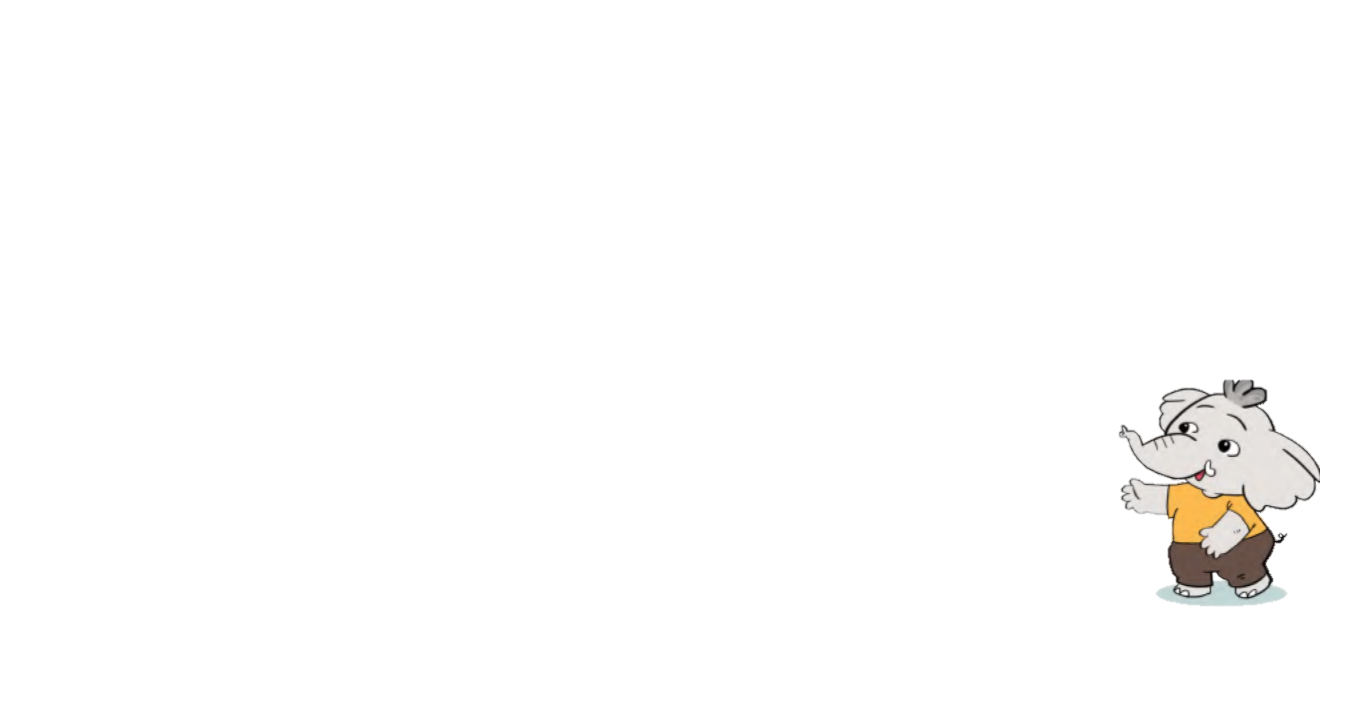 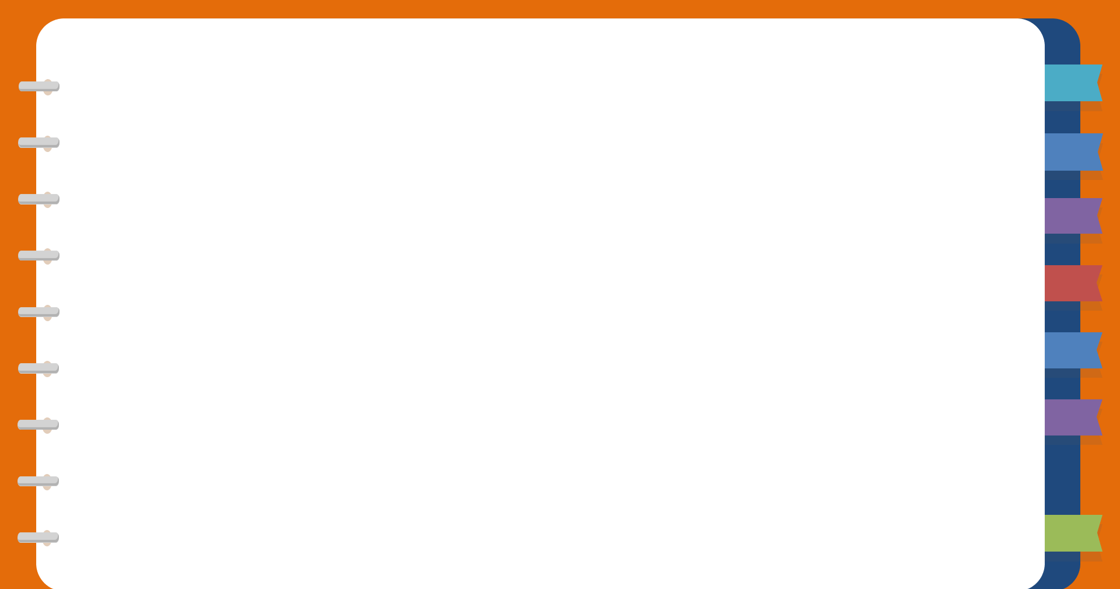 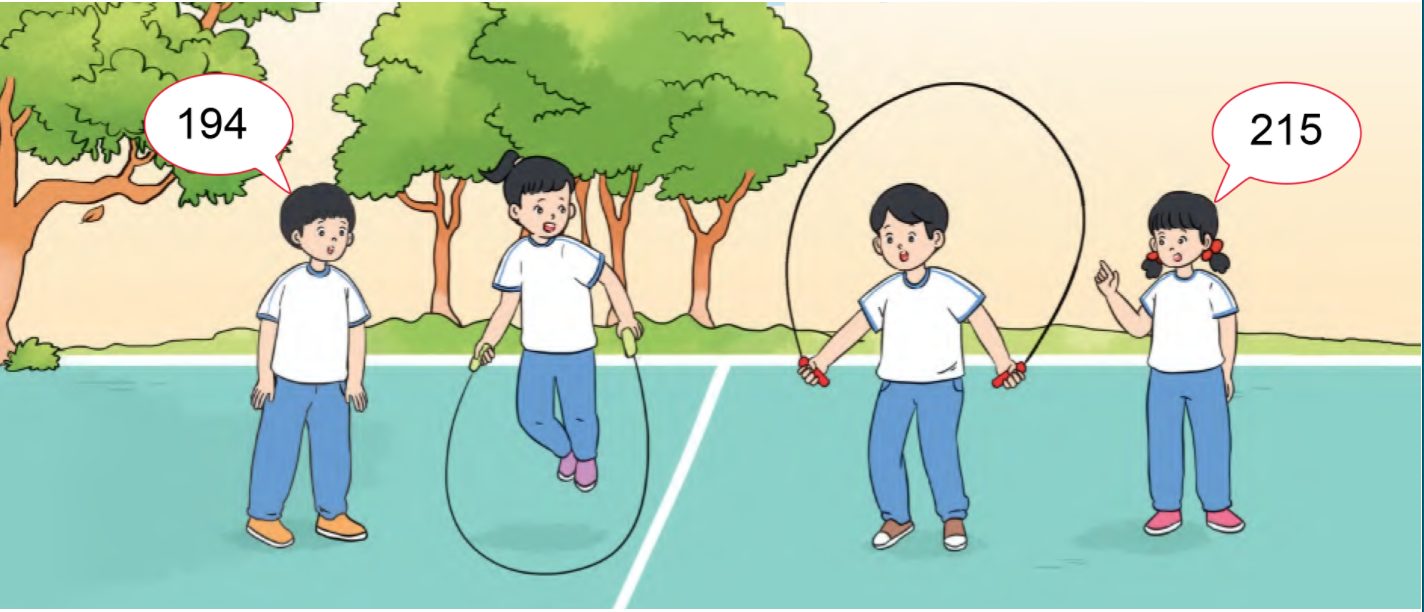 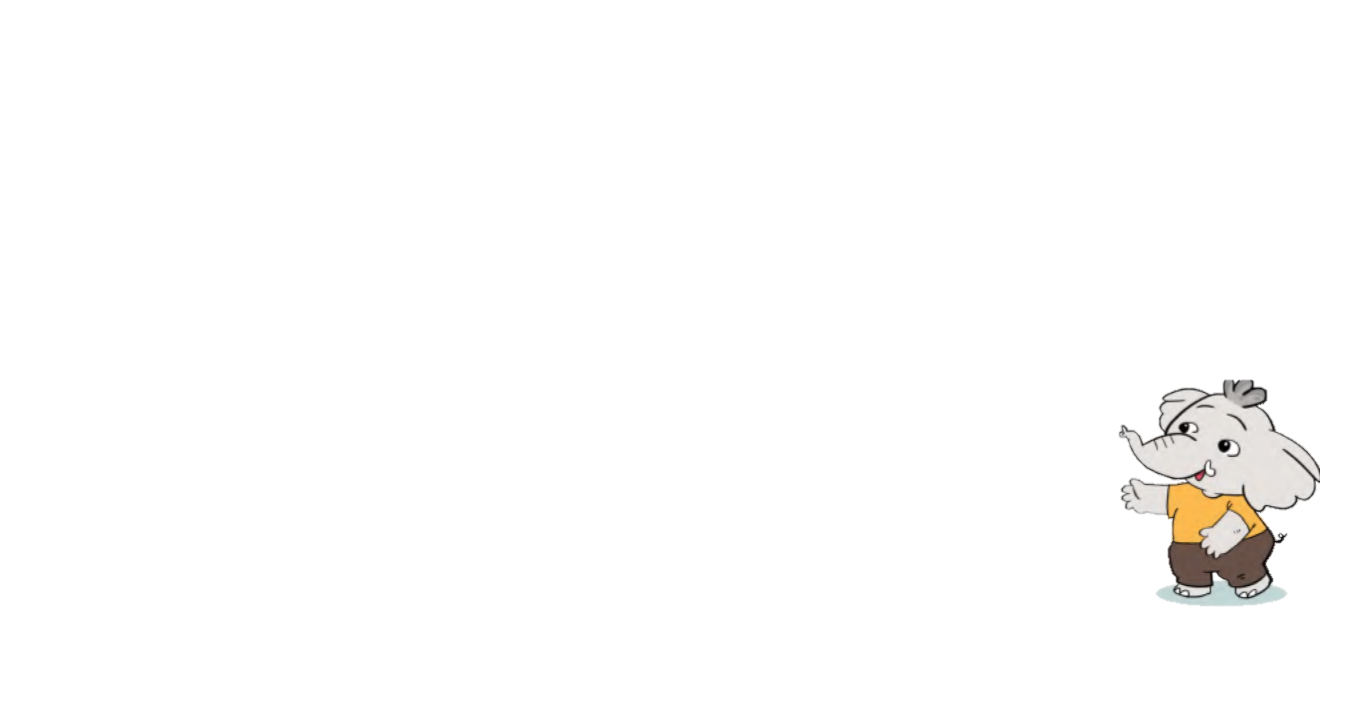 Đội nào nhảy được nhiều lần hơn?
Các bạn trong bức tranh đang làm gì?
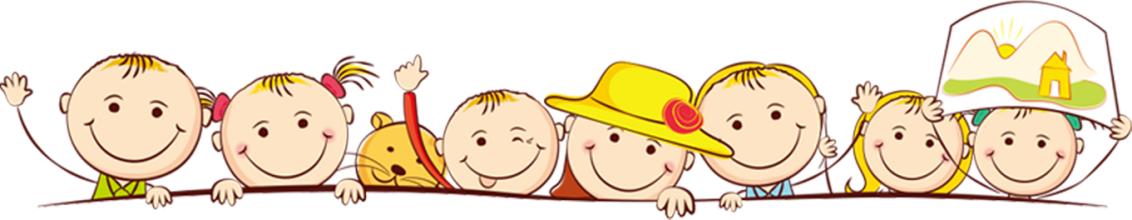 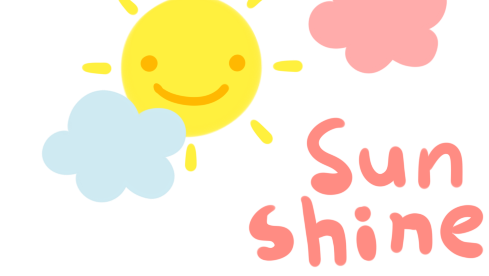 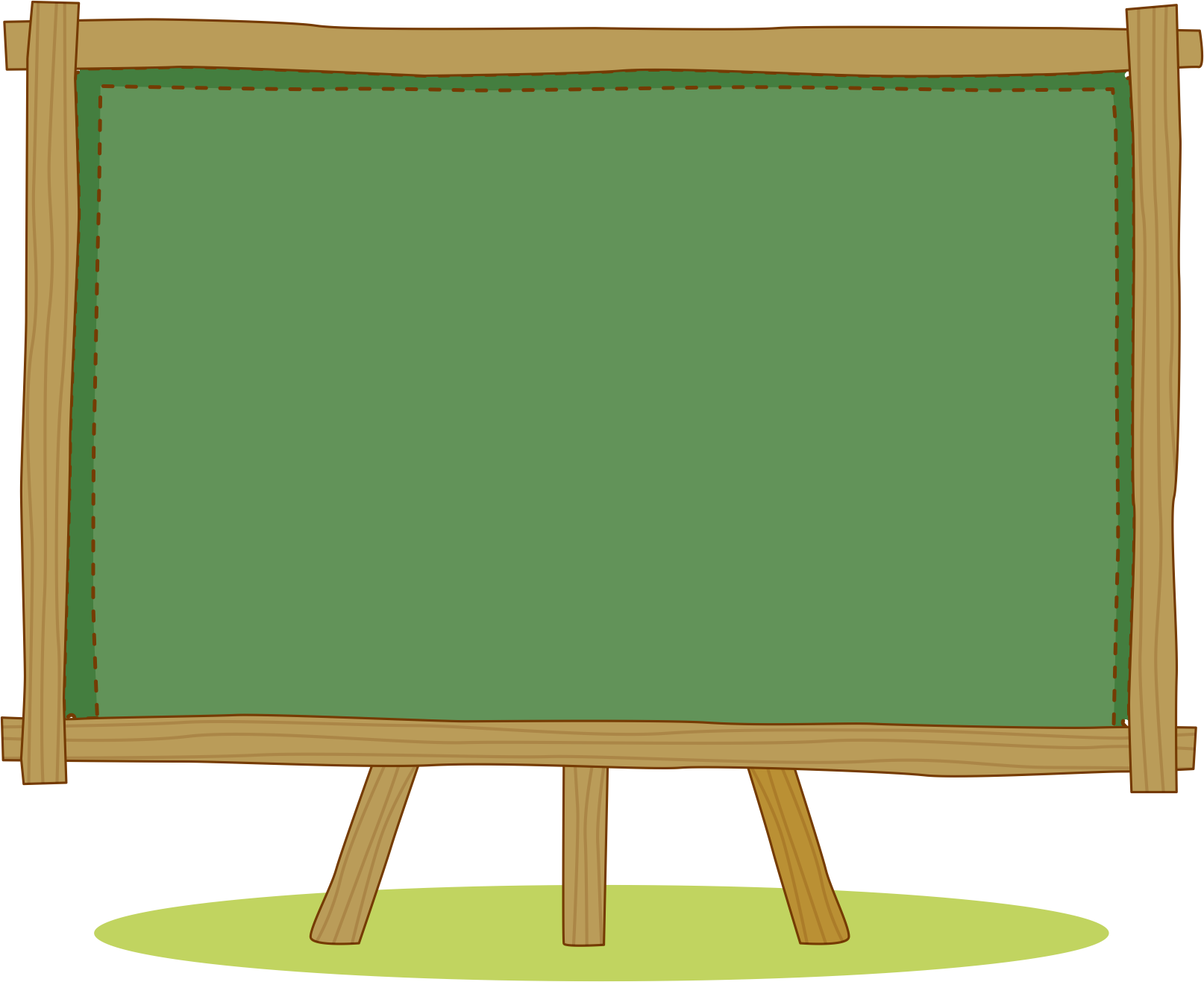 KHÁM PHÁ 
KIẾN THỨC MỚI
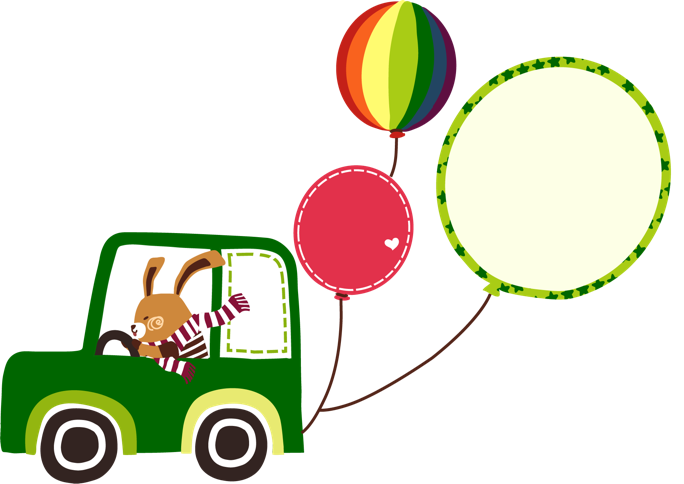 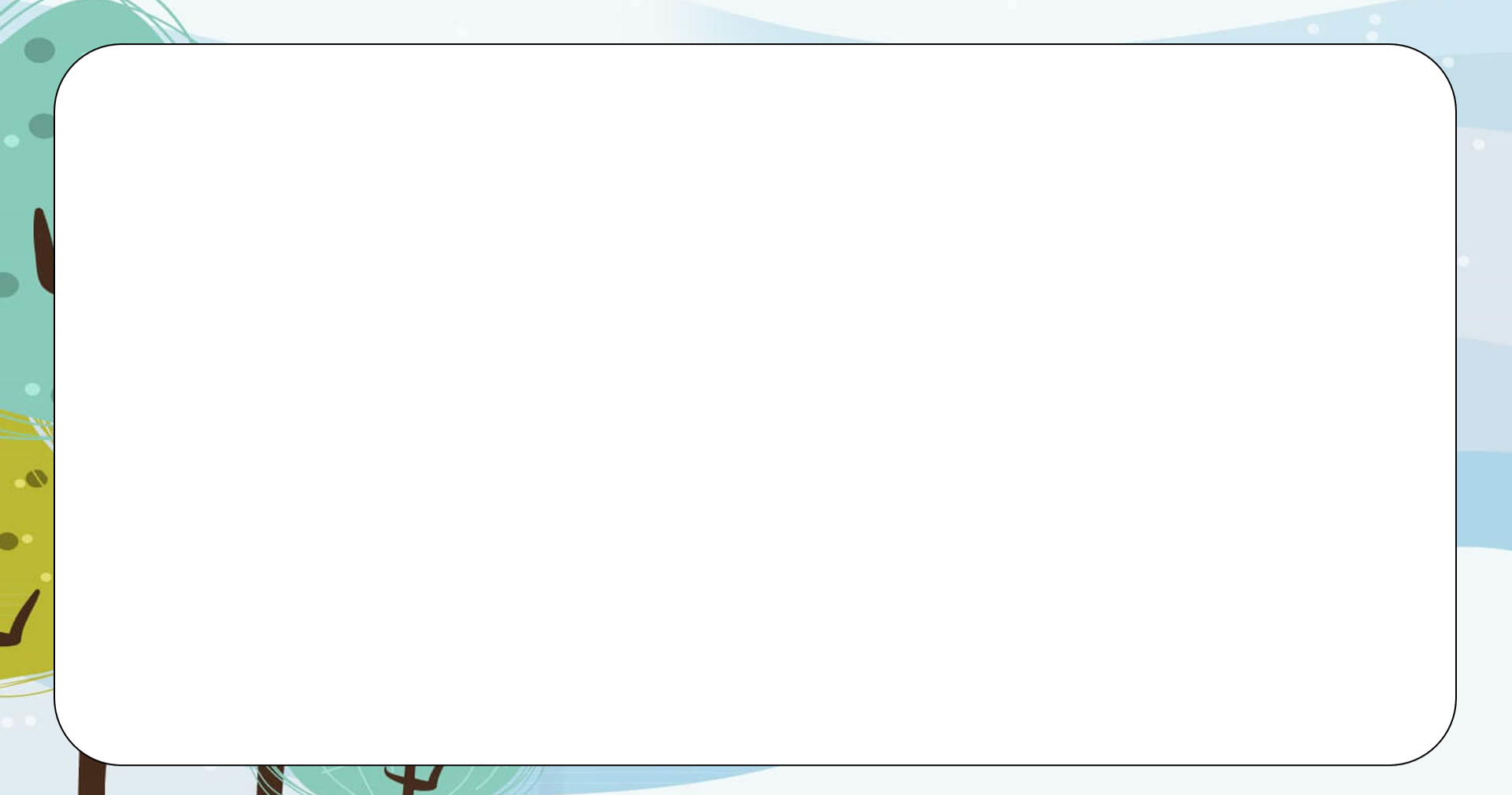 1. So sánh 194 và 215
1
9
4
194
2
1
5
215
100 < 200
Vậy 194 < 215
hay 215 > 194.
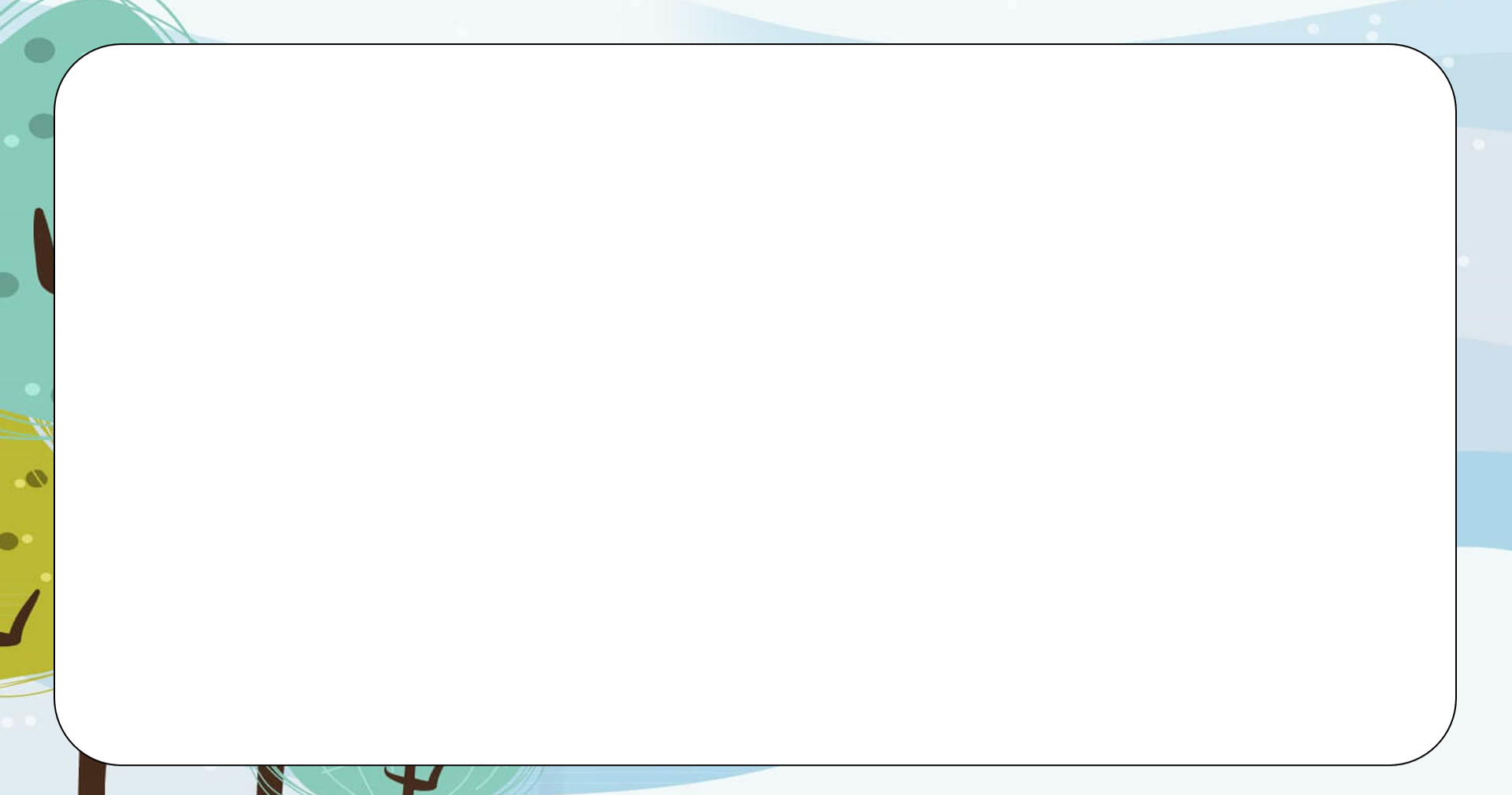 So sánh 402 và 356
4
0
2
402
3
5
6
356
400 > 300
Vậy 402 > 356
hay 356 < 402.
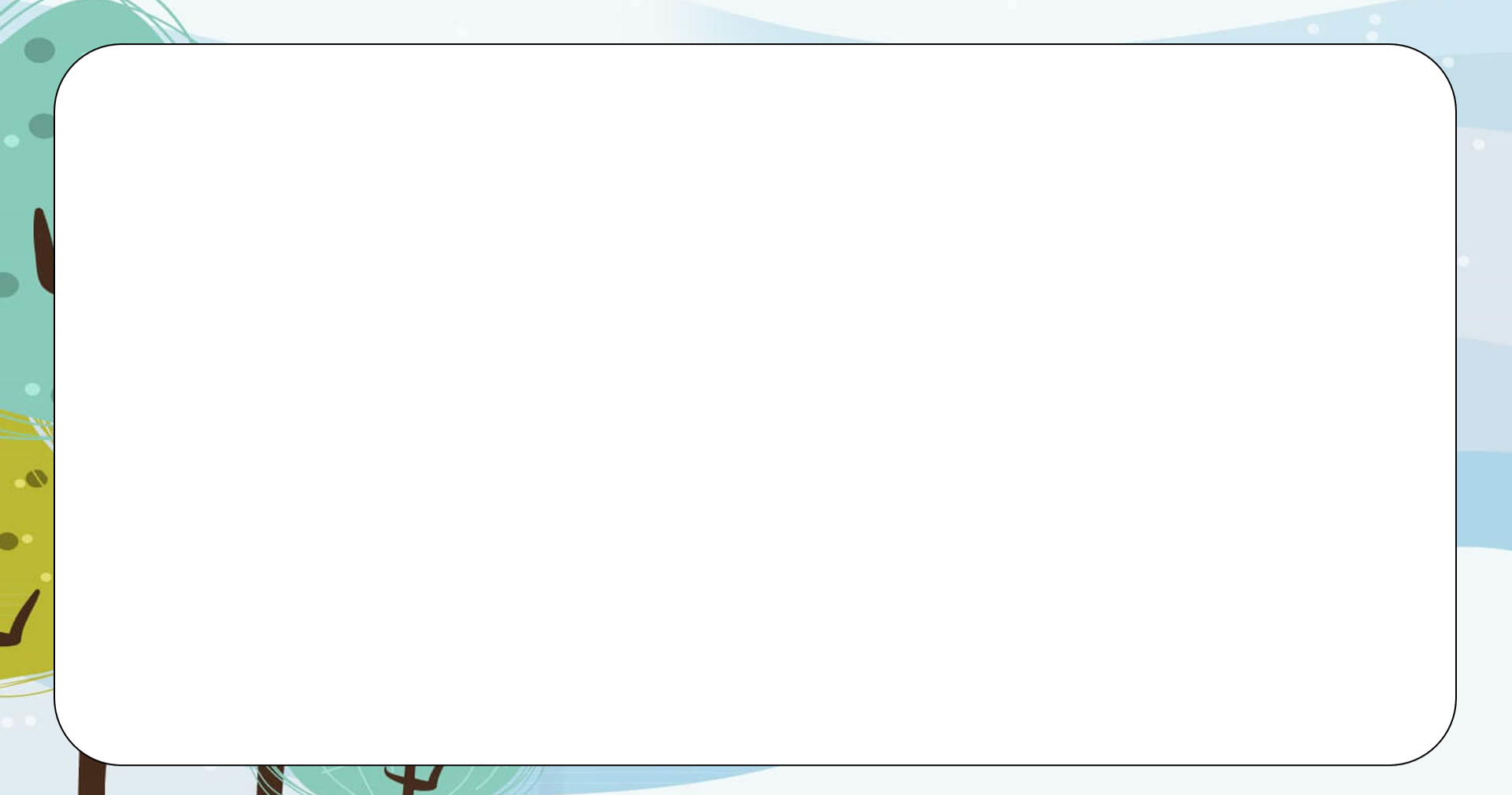 2. So sánh 352 và 365
3
5
2
352
3
6
5
365
300 = 300
50 < 60
Vậy 352 < 365
hay 365 > 352.
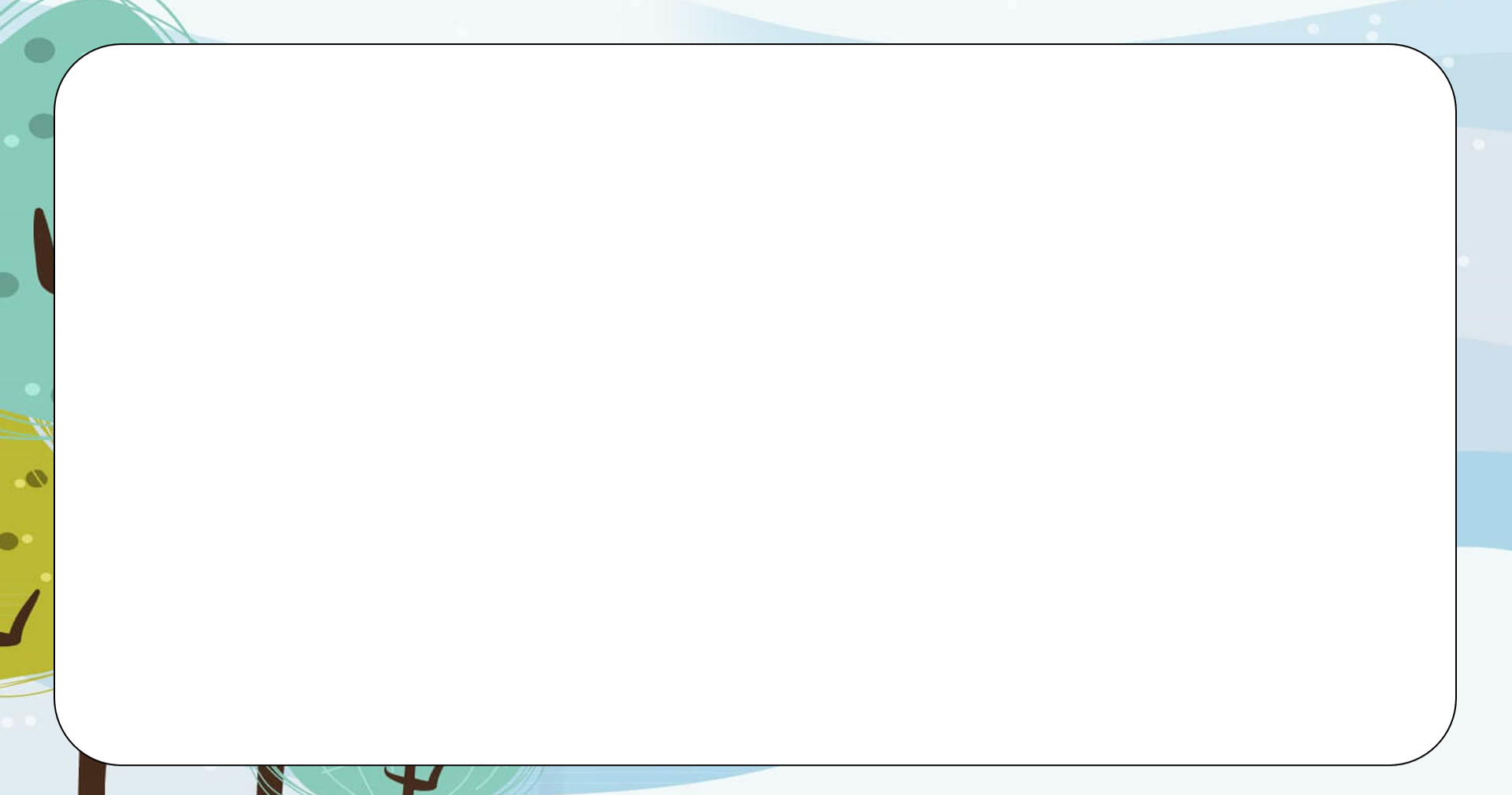 So sánh 672 và 649
6
7
2
672
6
4
9
649
600 = 600
70 > 40
Vậy 672 > 649
hay 649 < 672.
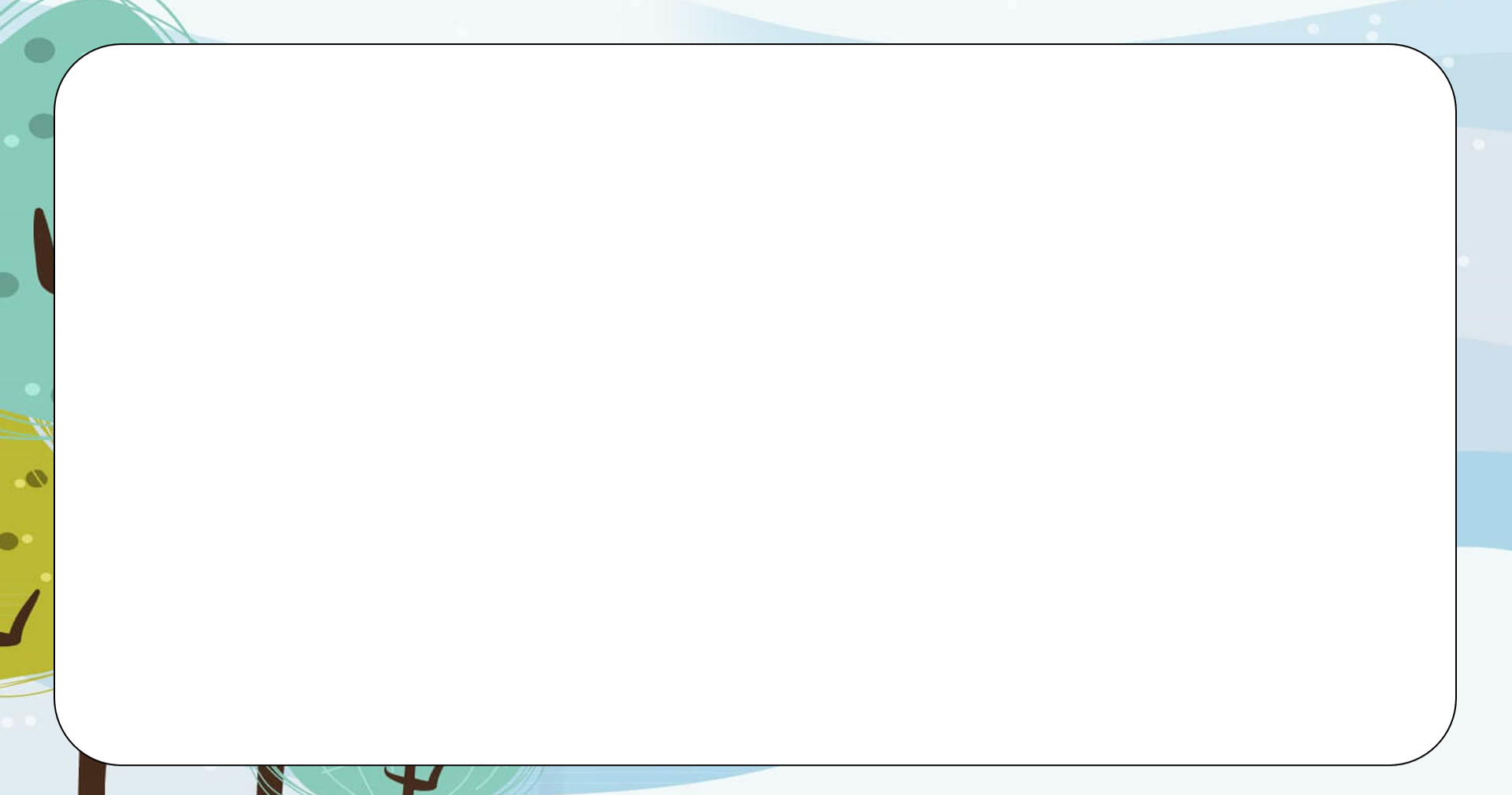 3. So sánh 899 và 897
8
9
9
899
8
9
7
897
800 = 800
90 = 90
9 > 7
Vậy 899 > 897
hay 897 < 899.
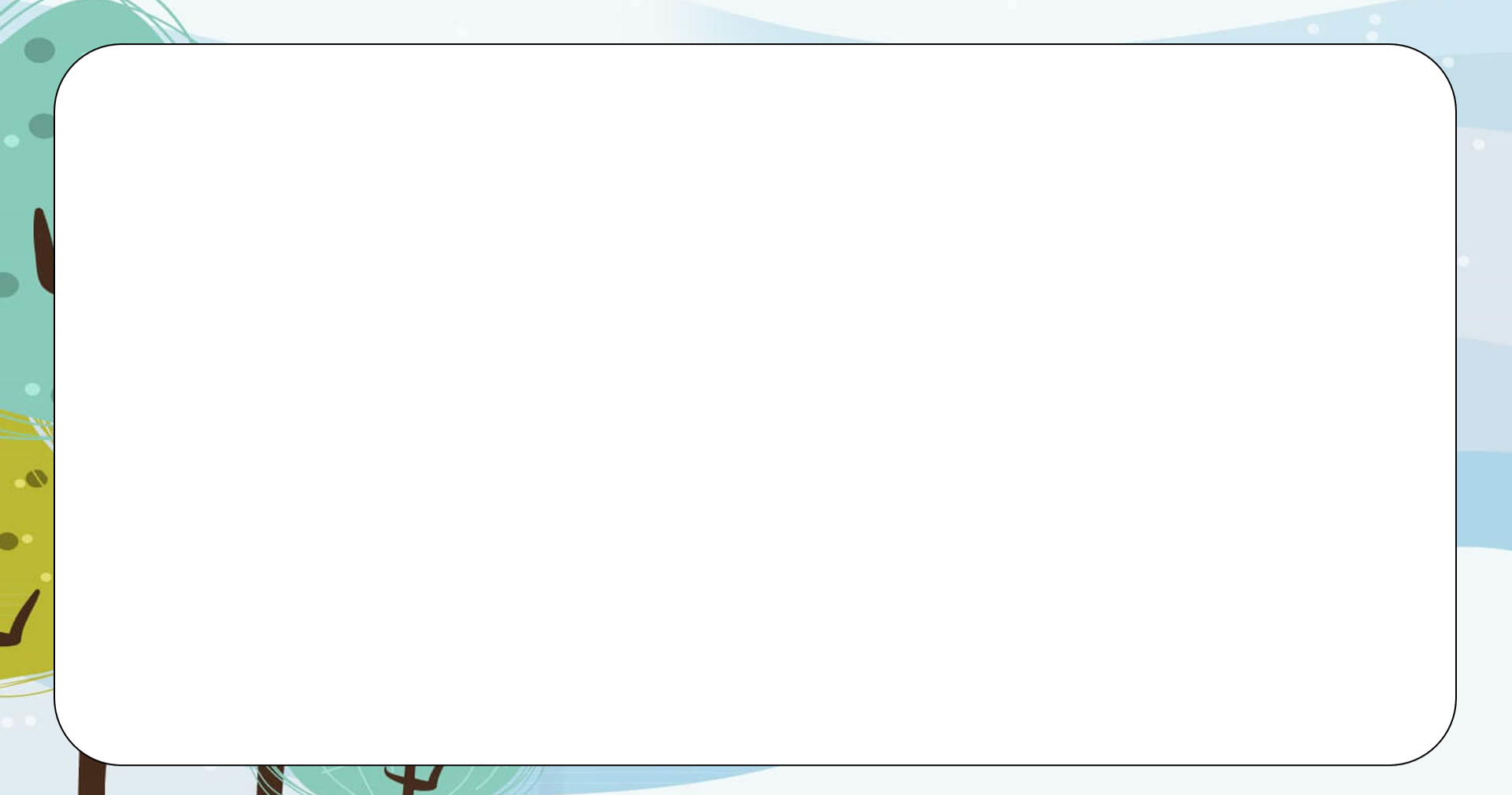 So sánh 155 và 150
1
5
5
155
1
5
0
150
100 = 100
50 = 50
5 > 0
Vậy 155 > 150
hay 150 < 155.
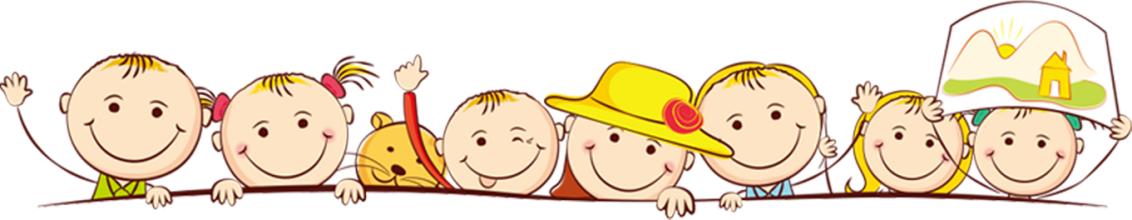 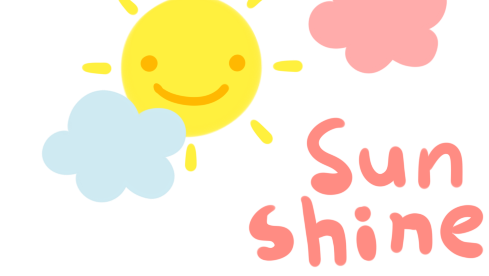 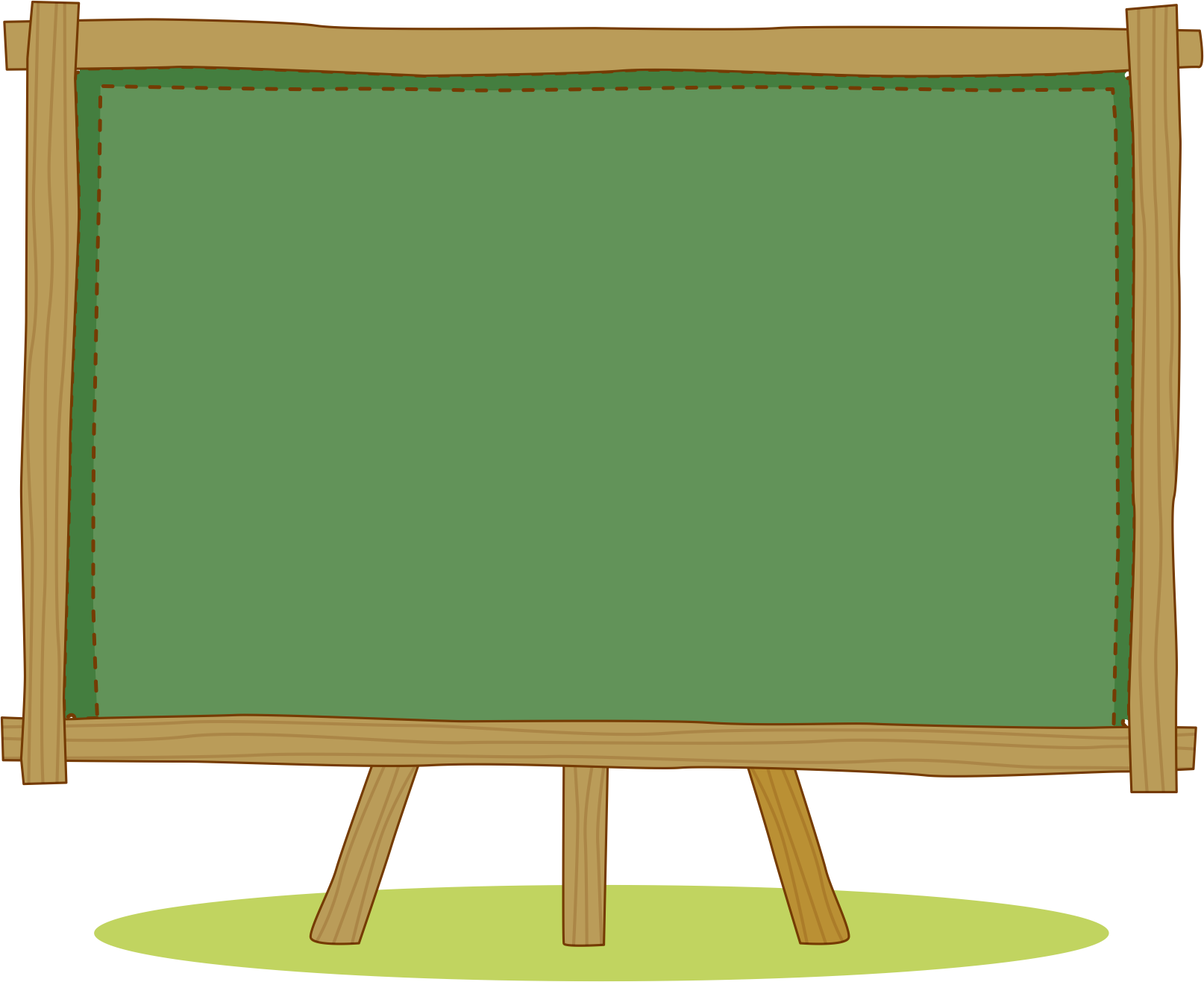 LUYỆN TẬP – 
THỰC HÀNH
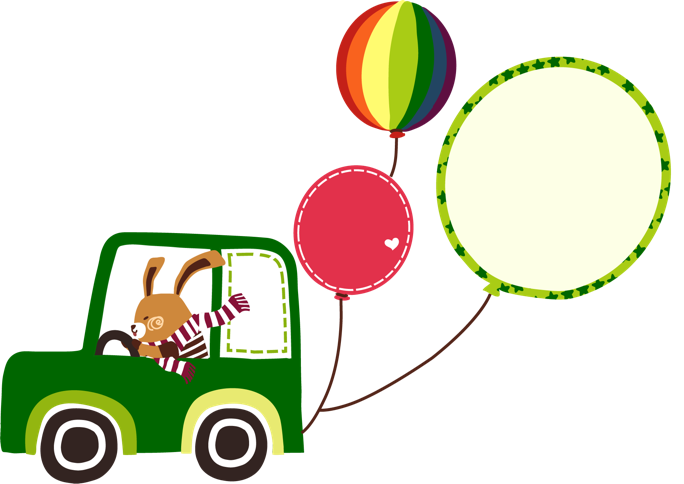 ?
>
<
=
1
z
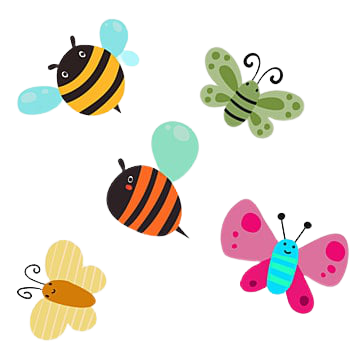 572         577
486         468
936         836
837         837
437         473
189         286
?
?
?
<
<
>
?
?
?
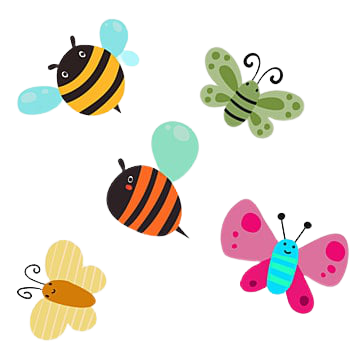 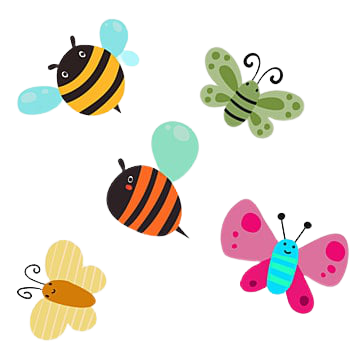 >
<
=
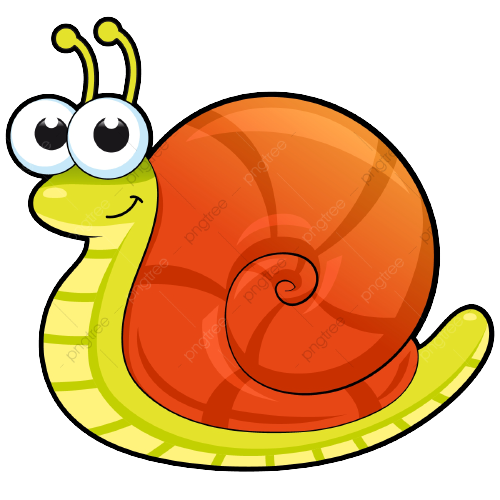 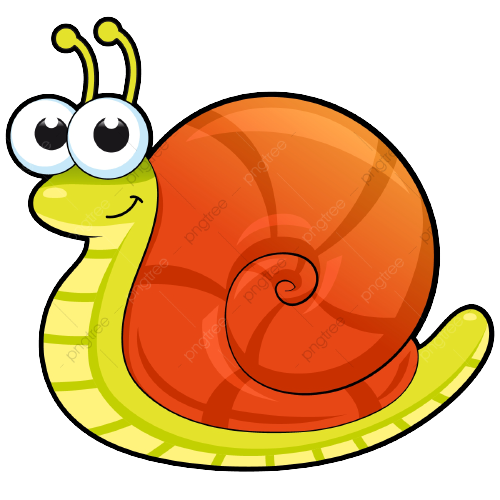 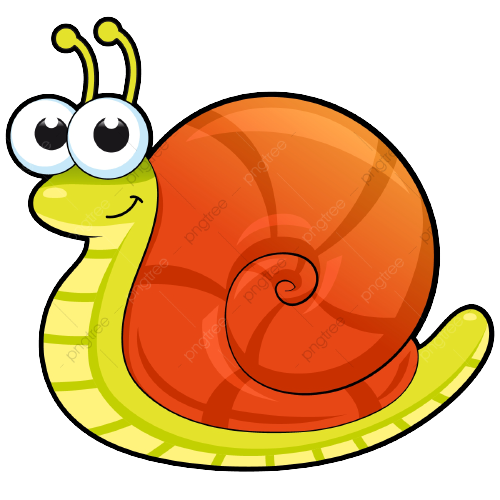 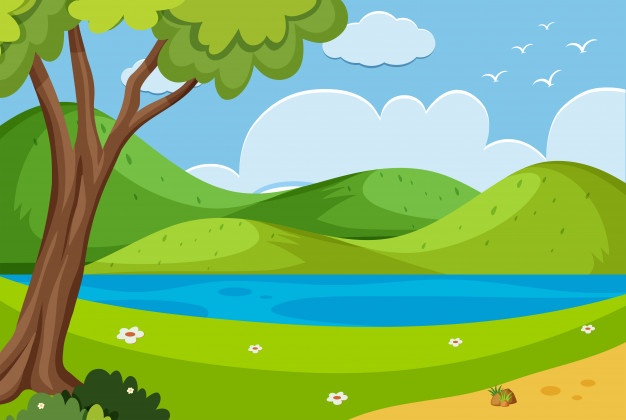 GIẢI CỨU CHÚ KHỈ
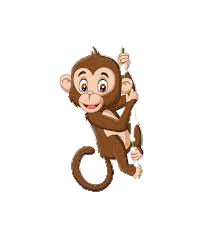 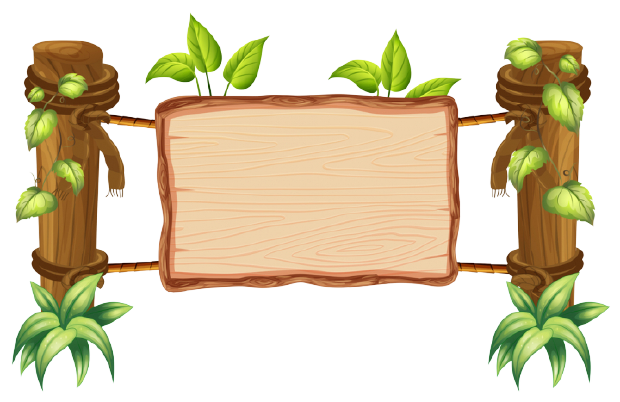 Để giải cứu Khỉ Con tránh khỏi nanh vuốt Cá Sấu, em hãy trả lời đúng các câu hỏi  nhé!
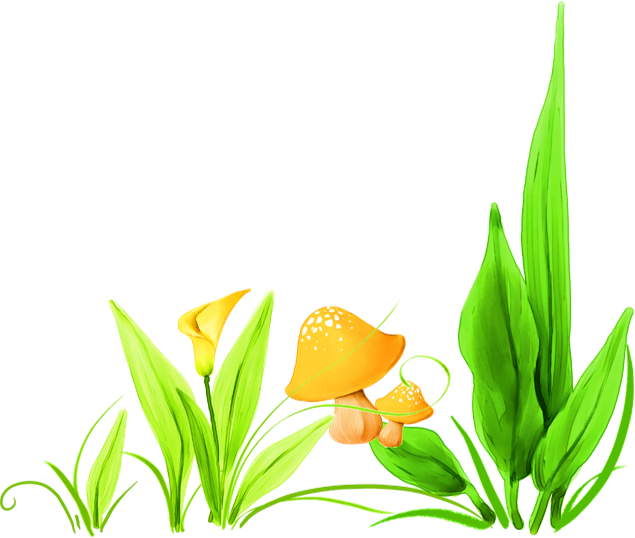 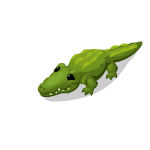 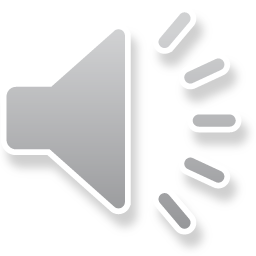 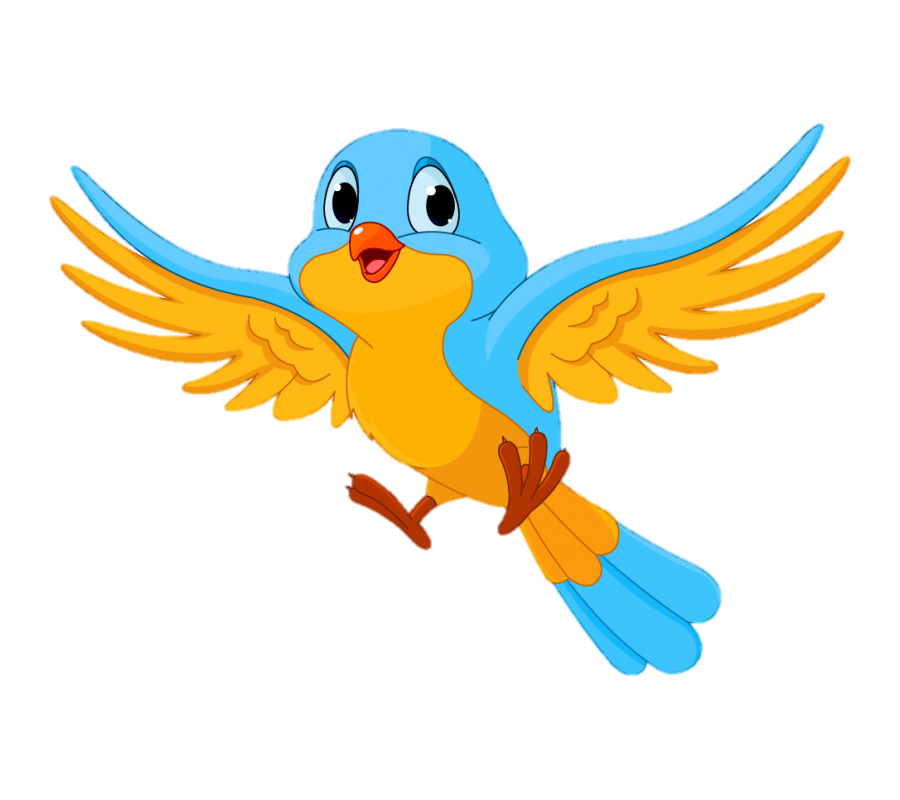 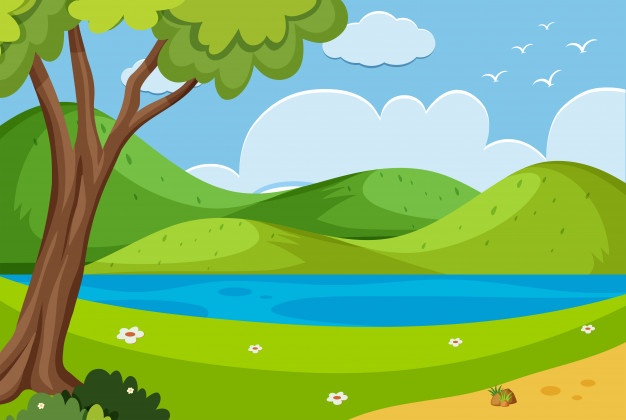 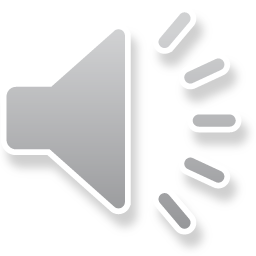 669 …. 667
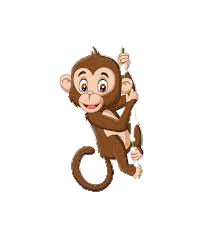 B. >
A. <
C. =
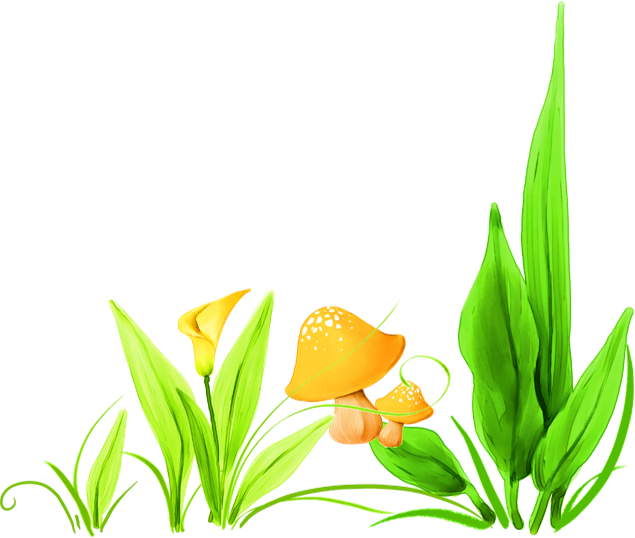 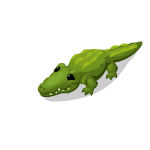 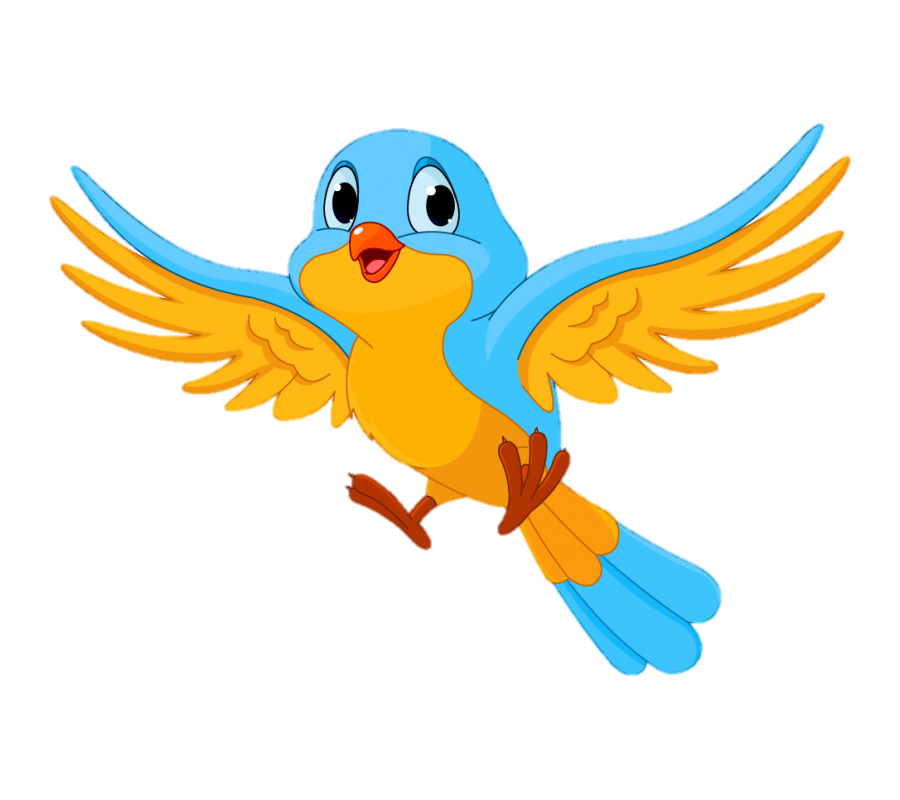 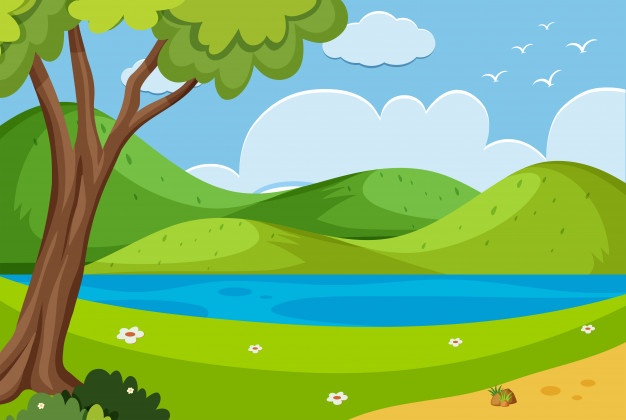 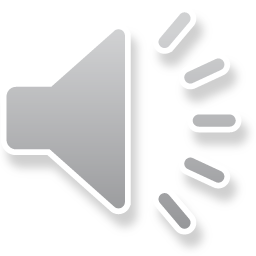 328 …. 400
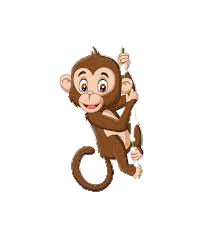 C. =
A. <
B. >
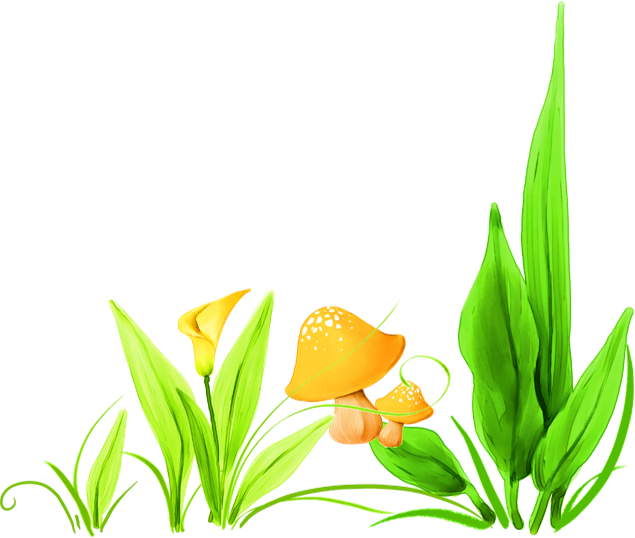 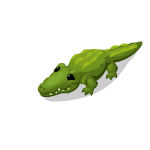 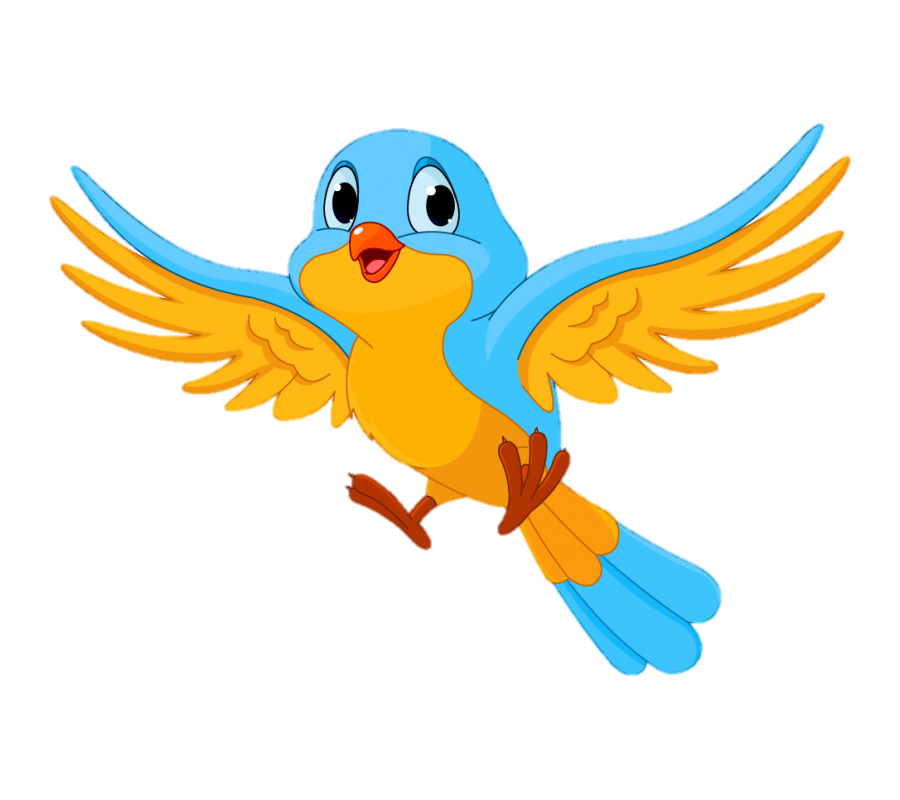 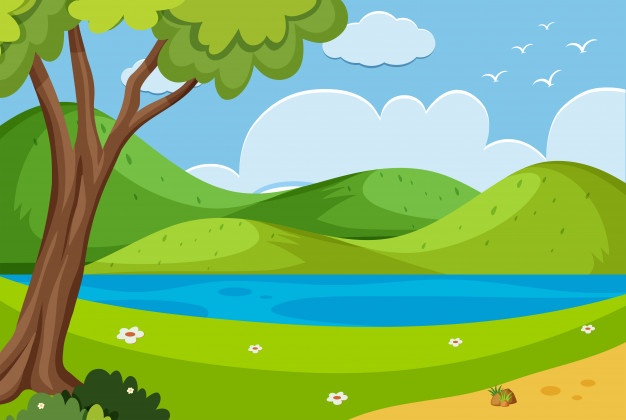 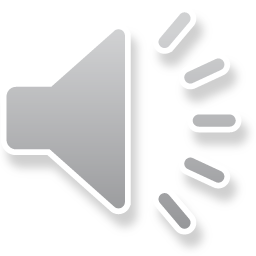 709 …. 790
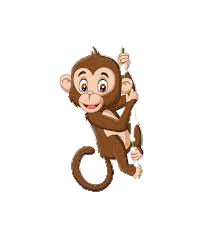 B. <
A. >
C. =
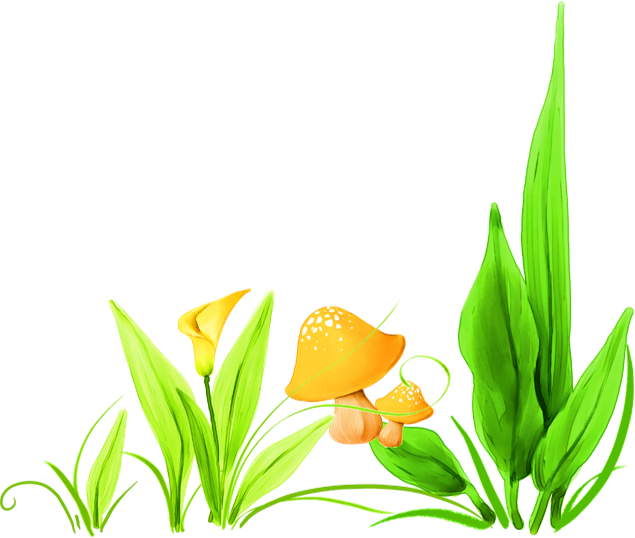 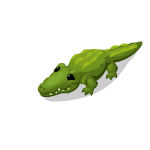 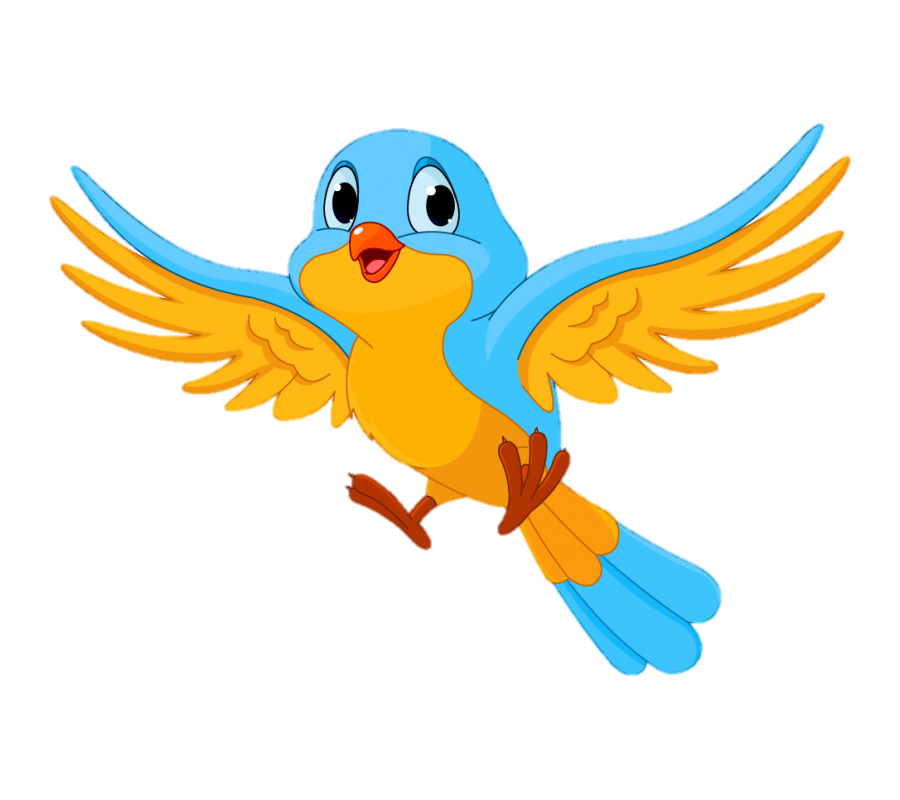 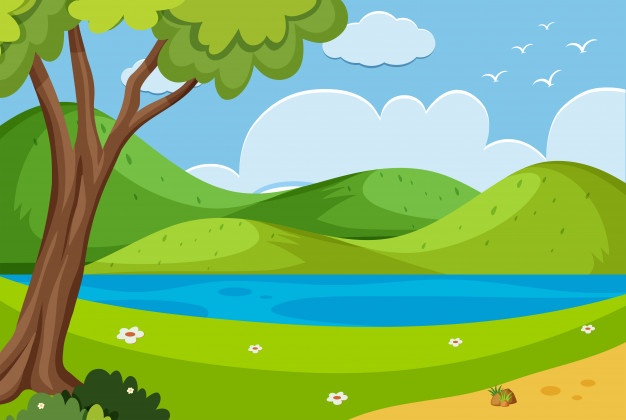 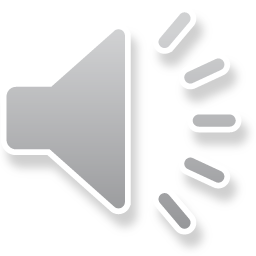 218 …. 218
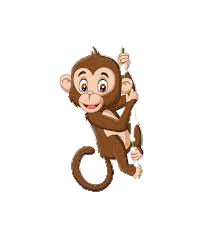 C. =
B. <
A. >
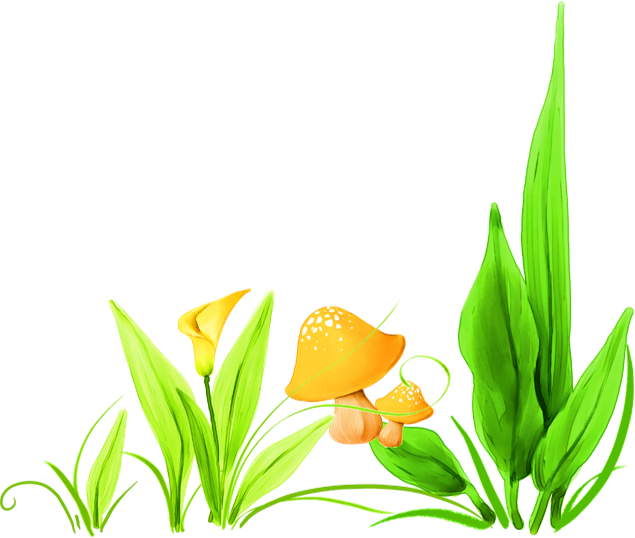 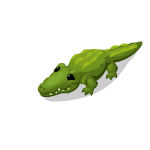 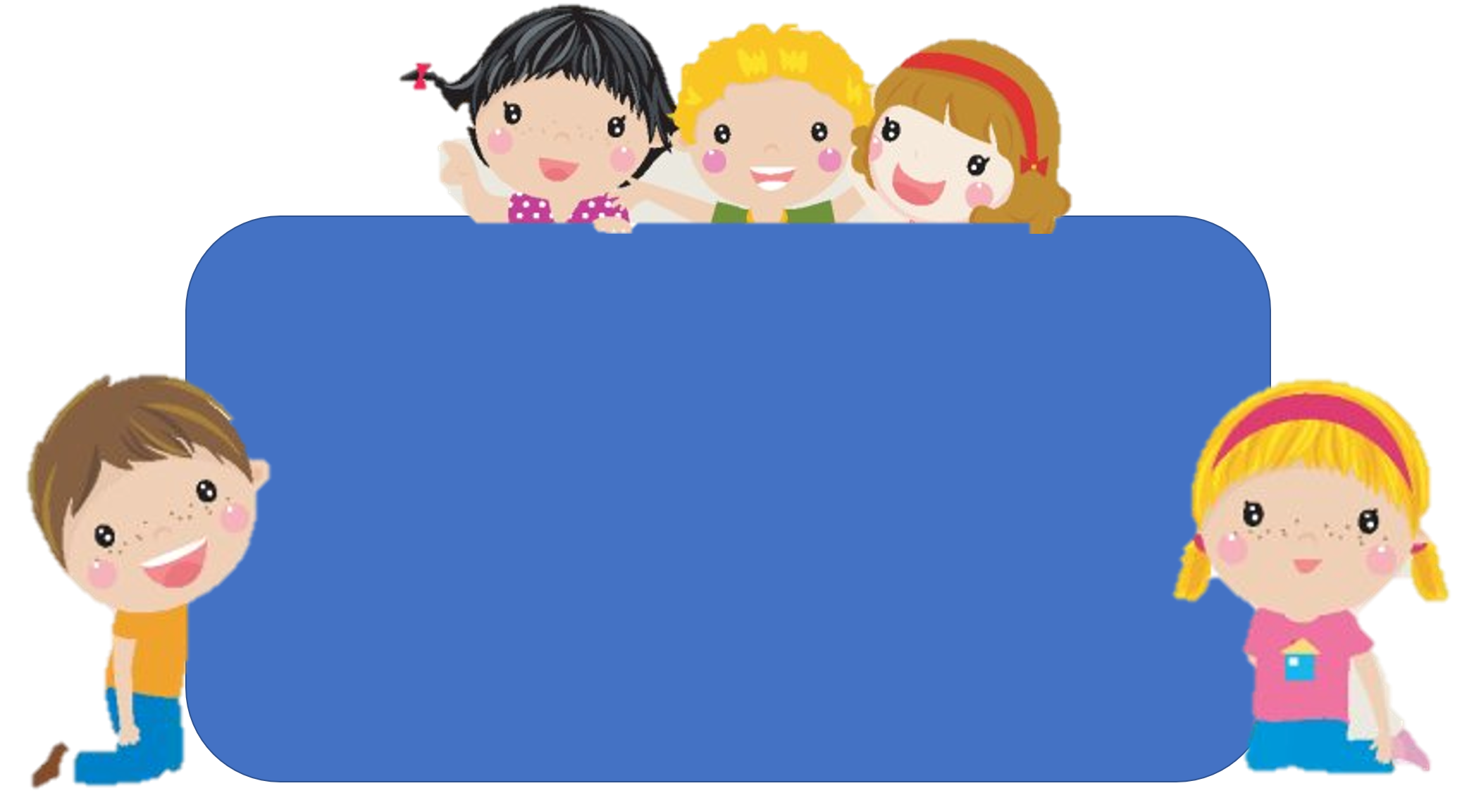 Để có thể làm tốt các bài tập trên em nhắn bạn điều gì?
Bài học hôm nay em biết thêm được điều gì?
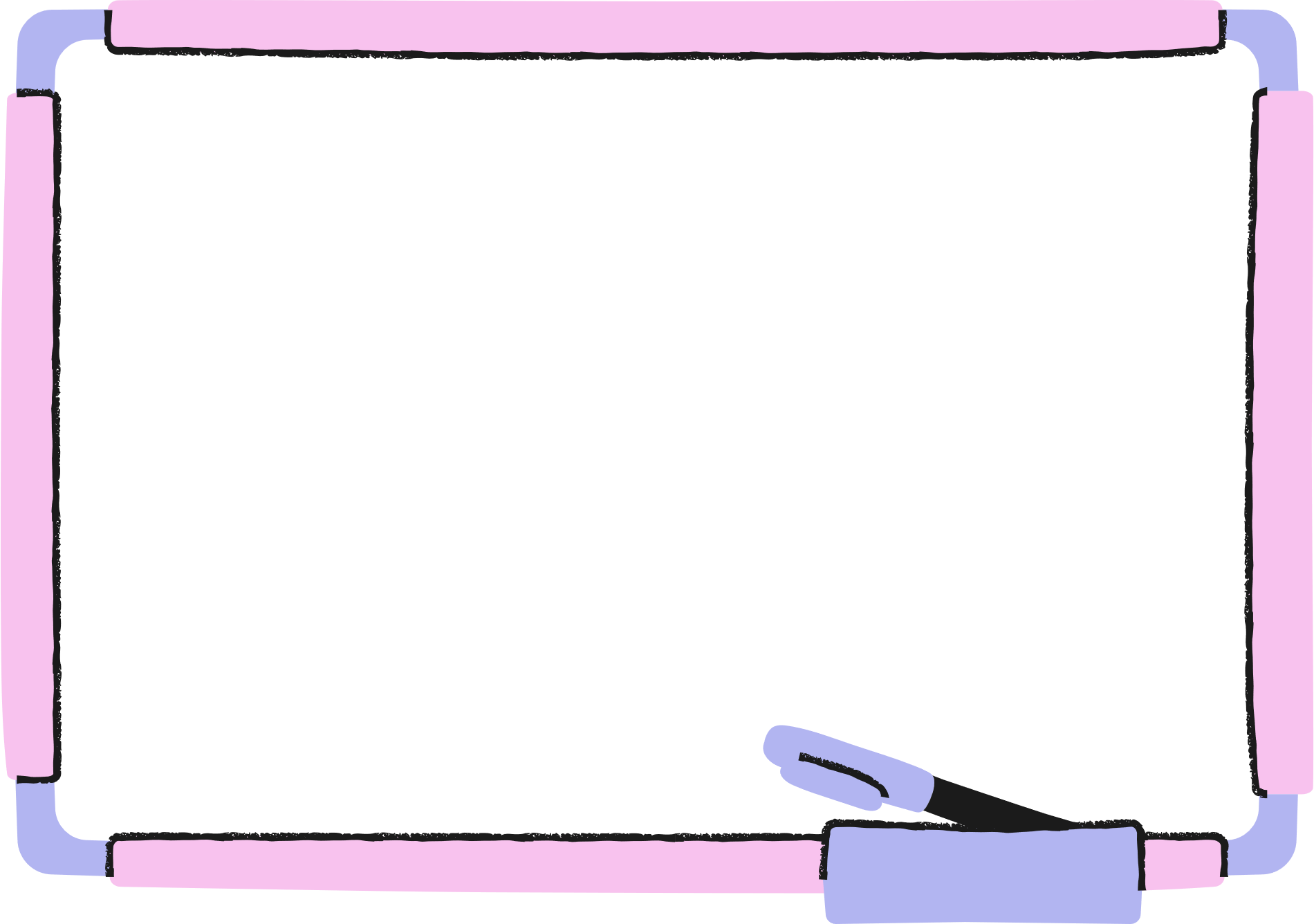 DẶN DÒ
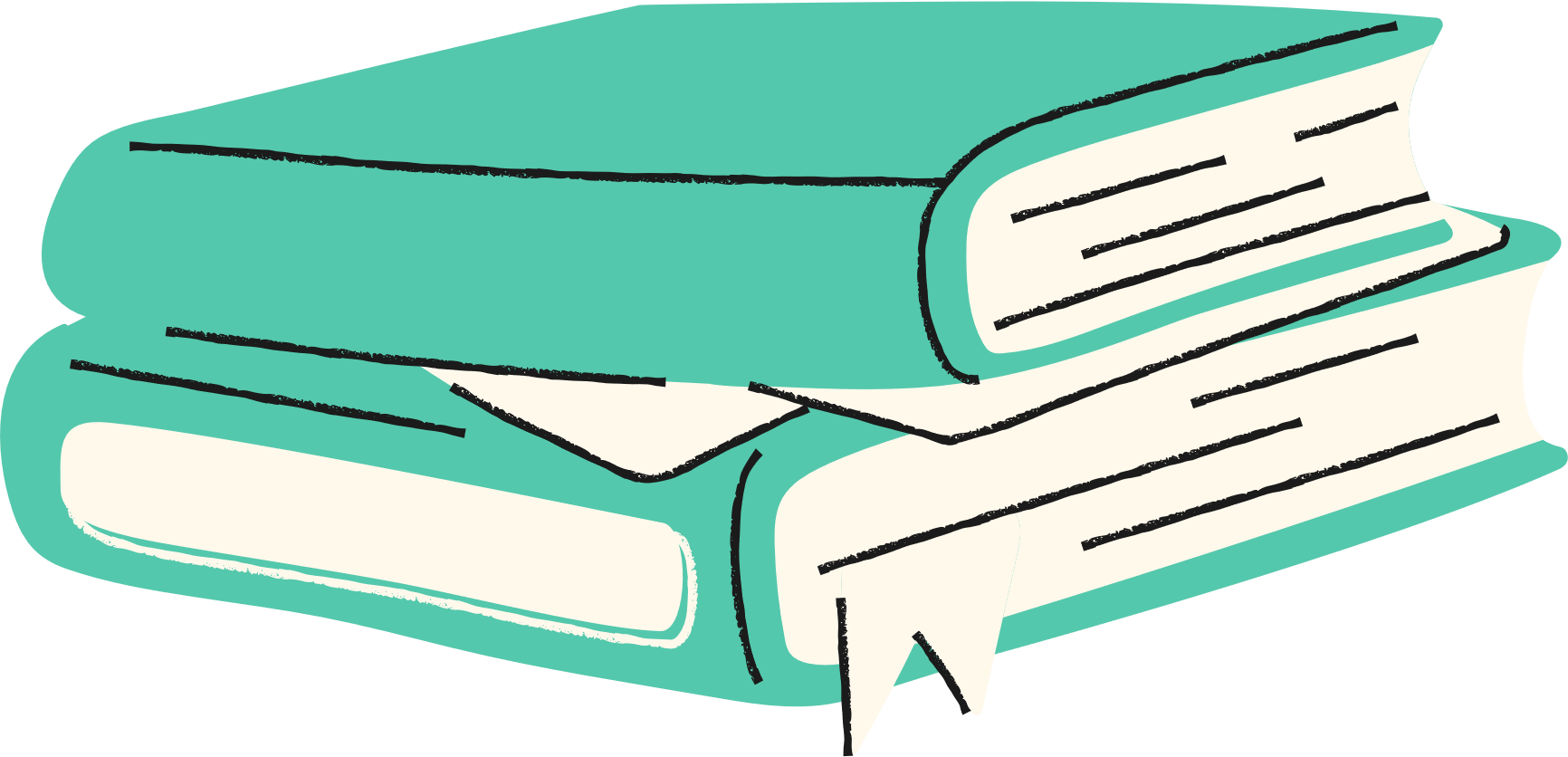